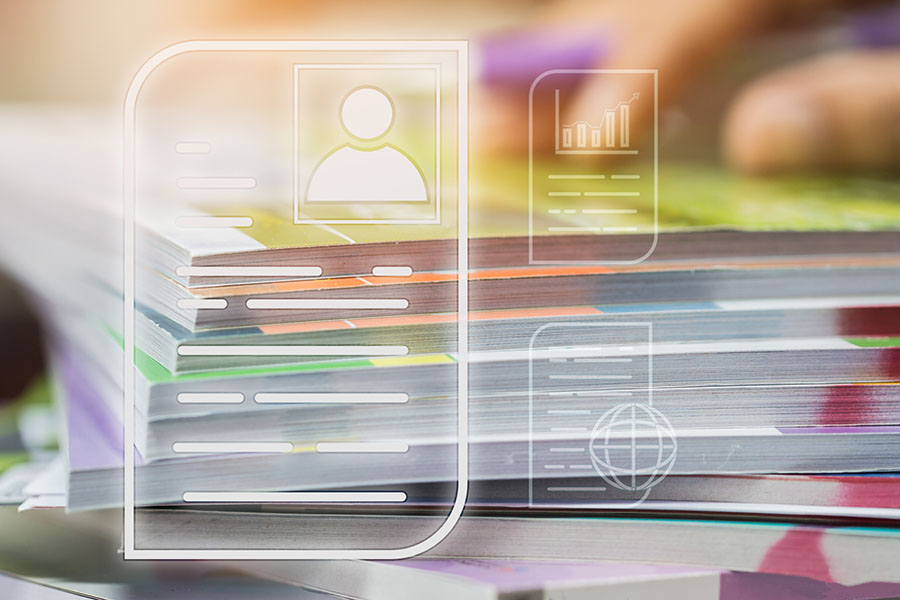 Human Resources Management LAP 410
HR Basics
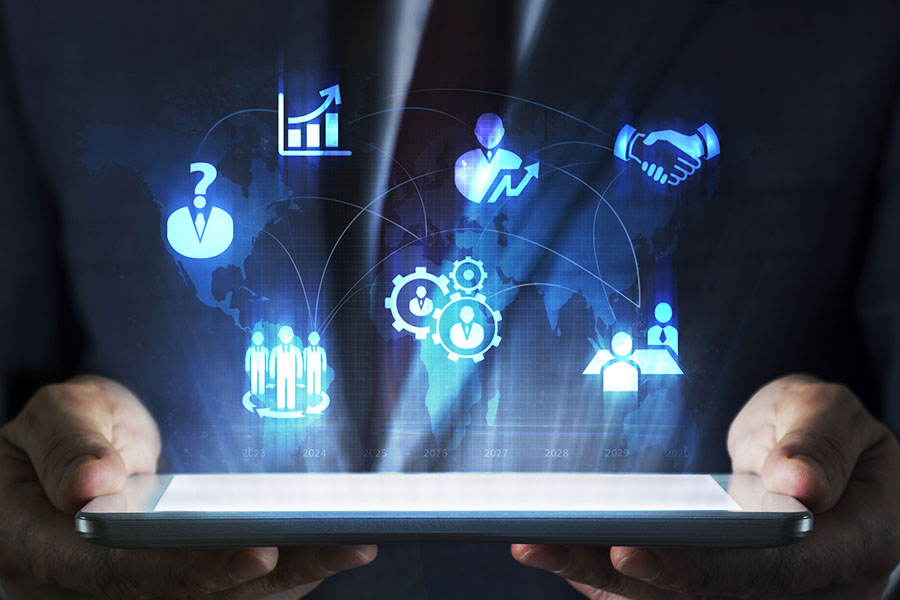 Human resources—people who work to produce goods and services
Human resources management
Planning, staffing, leading, and organizing employees
A critical business function
[Speaker Notes: A successful company has many resources it uses to accomplish its goals.

It has facilities, perhaps a small one-person office or locations all over the globe. 
It has capital, whether it’s a $1,000 loan from mom and dad or millions from investors. 
It has human resources, maybe just two partners in business together or hundreds of thousands of employees. 
Human resources are the people who work to produce goods and services, and they are invaluable to a company. 
Human resources management is the process of planning, staffing, leading, and organizing those employees.

DISCUSSION #1: Ask students to list more examples of resources that successful companies have. 
 
Human resources management is a function of business as well as a department. 

Bigger companies may have a great number of employees dedicated solely to managing human resources.
But even in small businesses without an official “HR department,” this important function still remains (and is most likely managed by the owner). 
Even in big companies, human resources management is not contained solely within the HR department—supervisors and managers across the organization also take some part in managing human resources, although their level of involvement varies from business to business.

DISCUSSION #2: Ask students how HR works at their places of employment—is there a specific HR department?]
HR Management Functions: Staffing
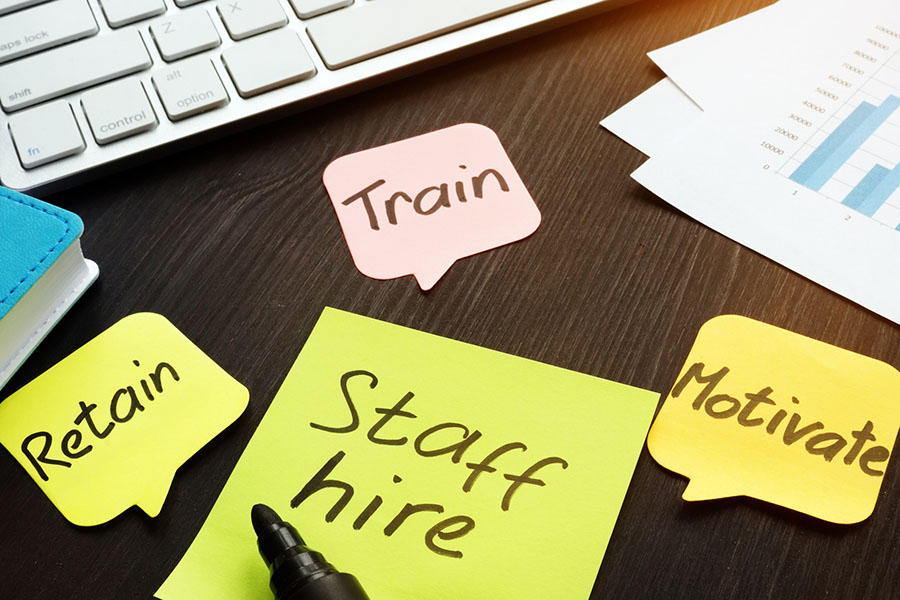 Determining need
“Formula for Calculating Staffing Needs”— https://smallbusiness.chron.com/formula-calculating-staffing-needs-12759.html
Determining job descriptions and specifications
Recruiting the right number of candidates
Selecting candidates to interview
[Speaker Notes: Main activities involved in human resources management:

Staffing
A business is only as strong as its employees, so making sure an appropriate staff is on hand is a main priority for human resources managers. 
Staffing involves more than just interviewing and hiring. 
It starts with determining need. 
Where is the company lacking the human resources it needs? 
Has an employee recently retired or transferred to another position? 
Has top management created an entirely new position? 
It’s HR management’s responsibility to stay on top of these issues. 
HR managers must also determine if the staffing needs are permanent or temporary, full time or part time.

ON THE WEB: Determining staffing needs can be quite a complex task. Learn more about some of the techniques HR managers use by reading Heidi Cardenas’s article “Formula for Calculating Staffing Needs” at http://smallbusiness.chron.com/formula-calculating-staffing-needs-12759.html. 
 
After determining need, human resources managers must determine job descriptions and specifications for each position in the company. 
A job description is an explanation of the responsibilities and tasks associated with a specific job. 
It describes what an employee in that position does. 
For example, a job description for a marketing assistant may list responsibilities such as preparing brochures and assembling consumer reports.
A job specification, on the other hand, is an explanation of the skills, knowledge, and characteristics required for the job. 
It describes what an employee in that position should be. 
The marketing assistant position, then, may specify that the employee have at least one year of experience and pay close attention to detail.
Job descriptions and specifications are constantly evolving, so HR managers must double-check them each time the need for a new employee arises.
 
DISCUSSION #3: Ask students to describe the job descriptions and specifications for their current jobs. 

Next, human resources managers must recruit candidates for the open position(s). 
Recruiting is the part of staffing that involves seeking out and attracting qualified potential employees. 
HR managers have many different methods for recruitment, and they will choose the ones that are most appropriate to their industry and the position(s) available. 
Some examples include:
Being present at job fairs
Seeking recommendations from current employees or customers
Placing a classified ad in the newspaper or on an Internet job board
Partnering with outside employment agencies
The key to recruiting is finding just the right number of applicants—too few, and it may be difficult to find a qualified, well-suited candidate; too many, and the process becomes lengthy and time-consuming.

DISCUSSION #4: Ask students to think of more ways HR managers can recruit potential employees. 
 
When a pool of potential candidates has been identified, human resources managers must then begin the process of screening the applicants and selecting which ones to interview. 
They begin by “weeding out” (usually with the help of applicant-tracking software) those applicants who do not meet minimum requirements for the job or have not satisfactorily completed the application process. 
Then, based on their knowledge of company needs and particular job specifications, they can choose the best-suited candidates to interview.]
HR Management Functions: Staffing
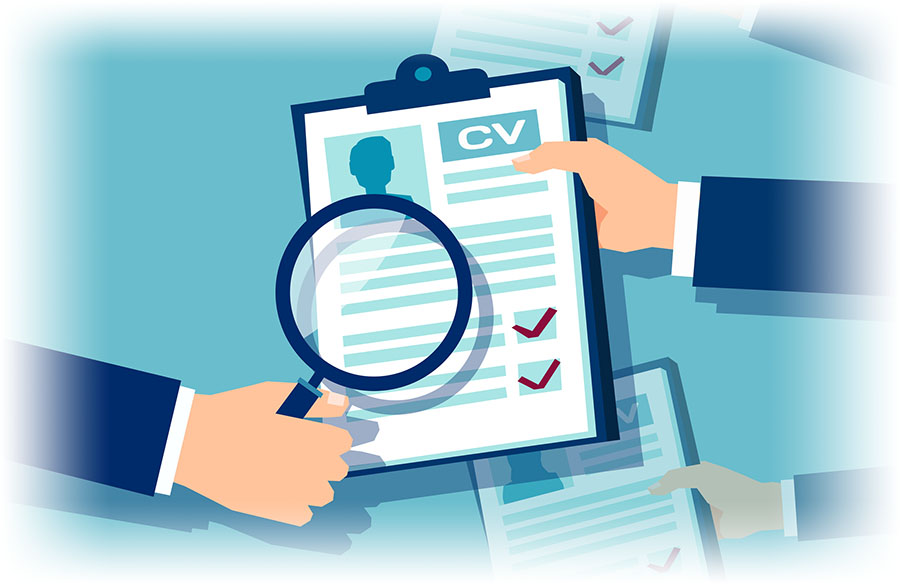 Interviewing candidates
Extending and negotiating job offers
Overseeing orientation
Conducting exit interviews
[Speaker Notes: The interview process varies from business to business. 
Generally, human resources management conducts the initial interview with a candidate and then either recommends or does not recommend her/him for further interviews with the managers and supervisors in the department with the open position. 
The interview process may also include administering skill or aptitude tests and conducting background and reference checks. 
These are all HR responsibilities. 
When the final candidate has been chosen, human resources management will extend the job offer with its specific terms and conditions. 
Sometimes, a candidate will try to negotiate part of the offer. 
When this happens, HR will be involved in the negotiation process. 
If the company’s first-choice candidate does not accept the position, HR will work with the involved managers to choose another candidate or conduct further interviews.
Human resources management’s involvement in staffing doesn’t end when candidates are hired.
There are still several on-boarding activities to complete, such as:
Employee orientation
Various types of paperwork (insurance, tax withholding, direct deposit, citizenship information, etc.)
Orientation also varies from business to business. 
It may involve:
Giving the employee a tour of the facilities and making introductions
Giving the employee information about company procedures and policies
Familiarizing the employee with his/her new workspace and equipment 
On-the-job training will begin at this time as well, usually overseen by the employee’s new manager in cooperation with HR. 

DISCUSSION #5: Ask students to describe the orientation processes they went through at their current jobs.

        10.  Staffing responsibilities also extend beyond just hiring and orienting new employees. 
They deal with the various job changes that occur within a company, including:
Transfers
Promotions
Retirements
Resignations
Dismissals
Layoffs 
Each type of job change creates work for HR managers. 
They may need to fill positions quickly or offer severance packages. 
They may also conduct exit interviews—discussions with employees who are leaving that are designed to gain feedback for the business. 
Exit interviews aim to:
Gauge employee attitudes about a company
Gain constructive suggestions for improvement
Gather further understanding about employee turnover]
HR Management Functions: Compensation and Benefits
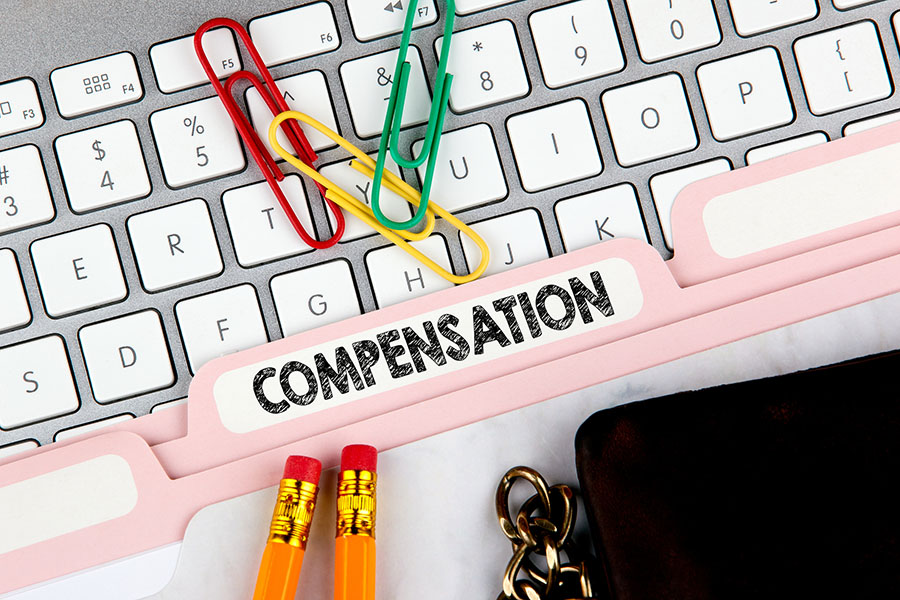 Compensation—pay for work completed
Benefits—advantages employees receive in addition to compensation (e.g., insurance)
“Plan To Offer Employee Benefits”—https://www.sba.gov/business-guide/manage-your-business/hire-manage-employees#section-header-6
[Speaker Notes: Compensation and benefits
Human resources management is responsible for overseeing compensation and benefits for all employees. 
Compensation is pay for work completed. 
It comes in different forms for different employees. 
Some make an hourly wage; others, a yearly salary. 
Compensation may also include certain financial incentives, such as commissions or bonuses.  
Benefits comprise a significant portion of the total package a company offers its employees. 
They are advantages employees receive in addition to their monetary compensation, such as health insurance, retirement accounts, paid vacation and sick time, etc.

DISCUSSION #6: Ask students to give more examples of benefits that companies may offer employees.

Certain benefits may be required by law (depending on the size of the company), while others are based on what the company can afford to offer.

ON THE WEB: For more insight on required benefits and optional benefits, refer to this post from the Small Business Administration: https://www.sba.gov/business-guide/manage-your-business/hire-manage-employees#section-header-6.]
HR Management Functions: Compensation and Benefits
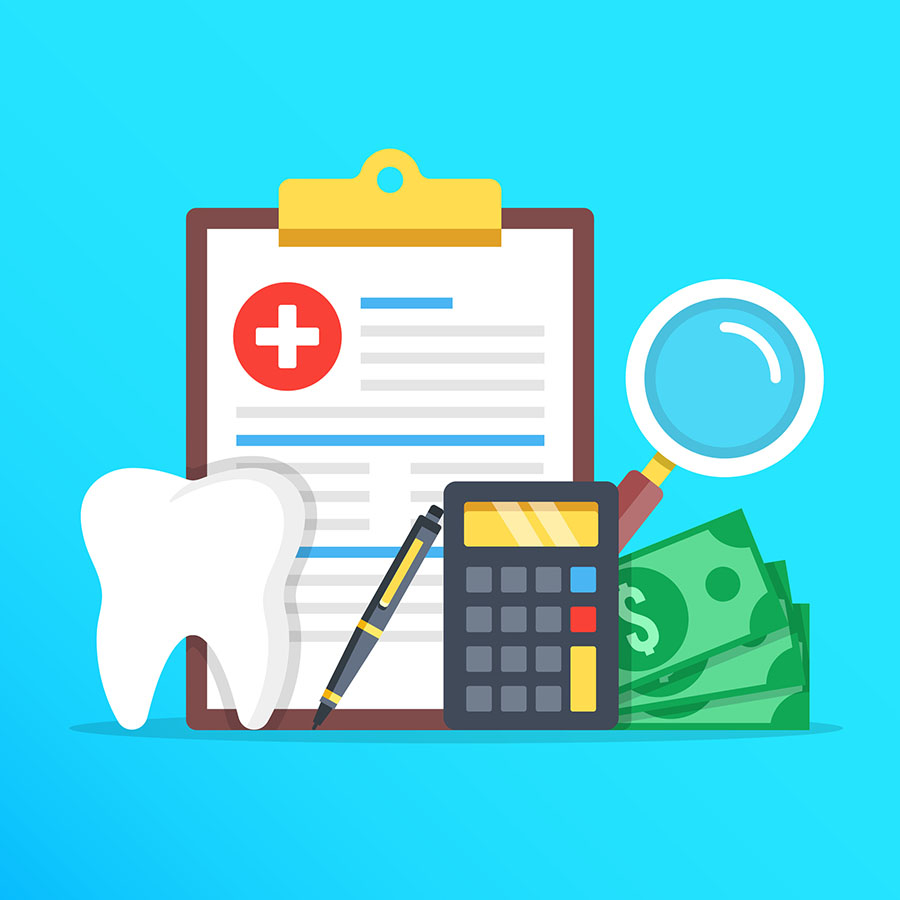 HR management involves:
Developing benefits plans
Determining eligibility and costs
[Speaker Notes: HR managers help their companies develop benefits plans by analyzing how much each benefit costs and what the company can reasonably afford. 
For example, not all companies that offer health insurance can include vision and dental coverage in those plans. 
The availability of benefits may also vary based on an employee’s part-time or full-time status. 
A part-time employee may qualify for health insurance, for instance, but may have to pay a greater percentage into the plan than a full-time employee. 
HR managers are responsible for determining eligibility and costs. 
They may spend a great deal of time working with benefits carriers, such as insurance providers, to find the best deal for the company and its employees. 
They are also in charge of keeping track of what benefits each employee qualifies for or has chosen (if employees are given choices between plans).  
In larger companies, there may be entire staff teams focused solely on benefits administration.]
HR Management Functions: Training and Development
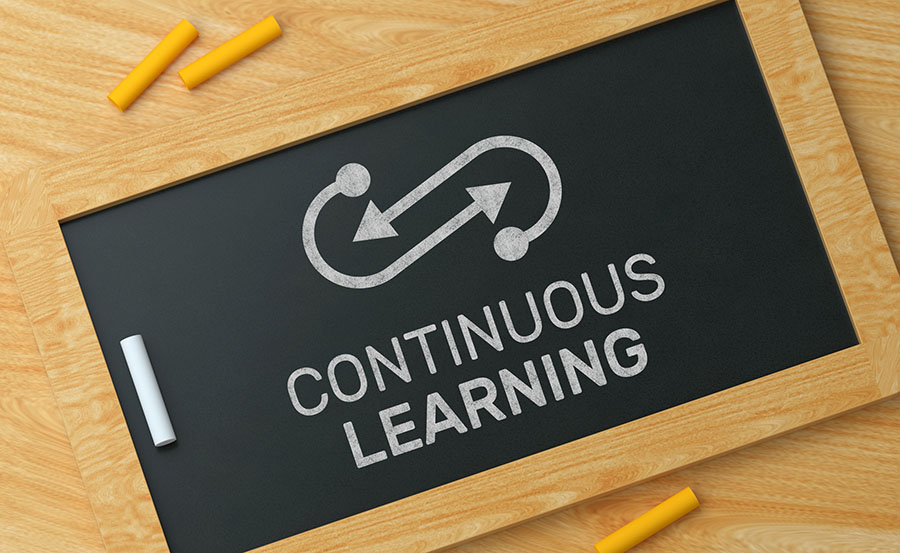 Professional development: Steps that an individual takes to enhance or improve skills or traits that are needed to excel in her/his career/profession
Ensuring that employees are knowledgeable and productive
Determining training needs
Assessing available resources
Overseeing performance management and improvement
[Speaker Notes: Training and development
Another main responsibility of human resources management is ensuring that employees are knowledgeable and productive. 
HR managers do this by overseeing training and professional development programs for the company. 
Every business has different training needs, and HR managers’ first task is to determine what they are. 
What training is required for new employees? 
How many employees must be trained for the same position at the same time? 
Is training required because of new equipment or work procedures? 
What type of professional development or continuing education do current employees need? 
Where and when is the training best conducted? 
The answers to these types of questions help HR managers determine training needs. 
Next, HR managers must determine what resources are available for training and development. 
Who will conduct the training? 
In many cases, on-the-job training for new employees is supervised by another employee or “mentor” in the same department. 
However, it’s still up to human resources to arrange this. 
In other circumstances, an HR trainer may take responsibility for this task. 
HR managers are also in charge of deciding what materials are needed. 
In some cases, it may be possible to select and purchase appropriate training materials.
In other cases, however, HR managers must work with others in the company to develop training materials specific to the business. 
Another aspect of training and development is performance management and improvement. 
Employees need feedback on how they’re performing their jobs—what they’re excelling at and how they can improve. 
Every company handles performance management a little differently, but human resources management should oversee the process. 
This may involve developing a company-wide evaluation system, keeping records for personnel files, and assisting supervisors with performance reviews.

DISCUSSION #7: Ask students how often they receive performance reviews at their current jobs. Who conducts them?
 
When necessary, HR managers will also be involved in disciplinary issues. 
Businesses have policies in place to take corrective action when an employee violates the rules or is not performing his/her job satisfactorily. 
An HR person is usually on hand to guide the employee through the appropriate corrective steps and to dismiss the employee if the situation does not improve.]
HR Management Functions: Compliance
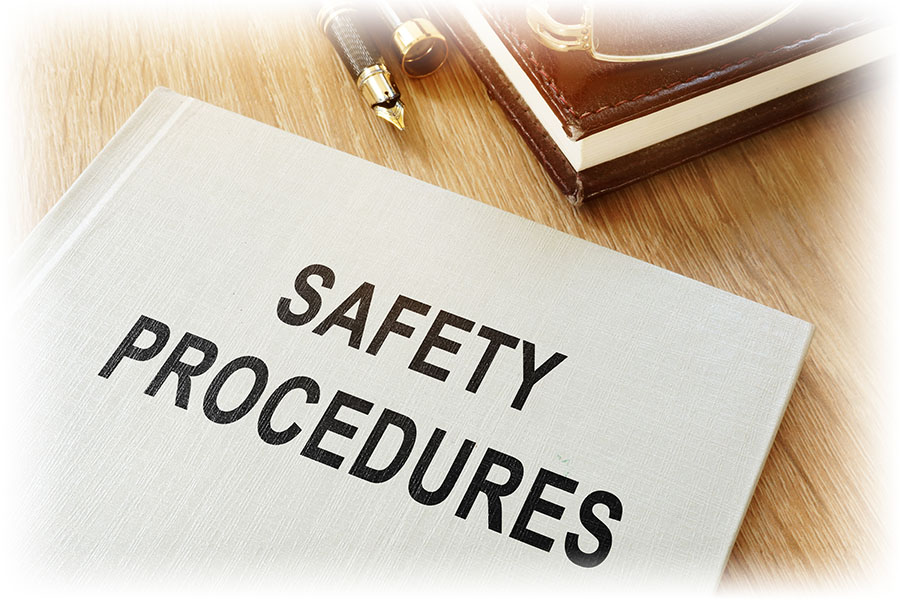 Complying with applicable laws and regulations (e.g., minimum wage)
Keeping employees safe and healthy
“What 3 Companies Are Doing To Keep Employees Healthy”—http://www.entrepreneur.com/article/226041
Protecting interviewees’ rights
Administering contracts
[Speaker Notes: Compliance
Businesses must comply with many different laws and regulations. 
These vary based on the size of the company, where it’s located, what industry it’s in, etc. 
Human resources management oversees compliance issues for most companies. 
A few of the main compliance and legal matters HR managers deal with:
Safety and health
Every company wants its workers to remain safe and healthy. 
Not only does this matter for the employees personally, but it also keeps the company productive and spares many unnecessary expenses. 
First, HR should ensure that the company complies with all workplace-related safety laws. 
There are many laws in place that relate to the storage and disposal of chemicals, the use of dangerous power equipment, and the number of breaks employees must have during a shift. 

DISCUSSION #8: Ask students to give more examples of workplace safety laws.

Compliance may include:
Conducting safety training and workshops
Regularly monitoring the workplace to make sure regulations are being followed
Keeping track of all information regarding work-related illnesses and injuries
Many times, companies will go above and beyond their legal obligation to promote workplace safety and health. 
They may offer wellness and weight-management programs; on-site fitness centers; support groups focused on physical and mental health issues, such as smoking cessation; health-education programs; etc. 
HR managers are usually in charge of administering these programs.

ON THE WEB: “What 3 Companies Are Doing To Keep Employees Healthy” by Lisa Evans is an interesting article about businesses that go above and beyond their compliance obligations. You can read it here: http://www.entrepreneur.com/article/226041. 

Interviewing issues
Job candidates have certain rights during the application and interview process that businesses must respect. 
They can’t be asked questions that pertain to their age, marital status, family plans, religious beliefs, etc. 
Good HR managers are knowledgeable about these issues and make sure not to violate applicants’ privacy.
 
DISCUSSION #9: Ask students to give examples of questions that may not be asked during an interview.
 
Employment contracts—not every employee is under contract, but for those who are, HR managers are responsible for understanding and administering the contracts. 
Other employment laws
It would be impossible to list each and every law that applies to employment, but some of the main ones involve equal employment opportunities (EEO), minimum wage, and employees with disabilities. 
HR managers understand these laws and make sure the company follows them.]
HR Management Functions: Employee Relations
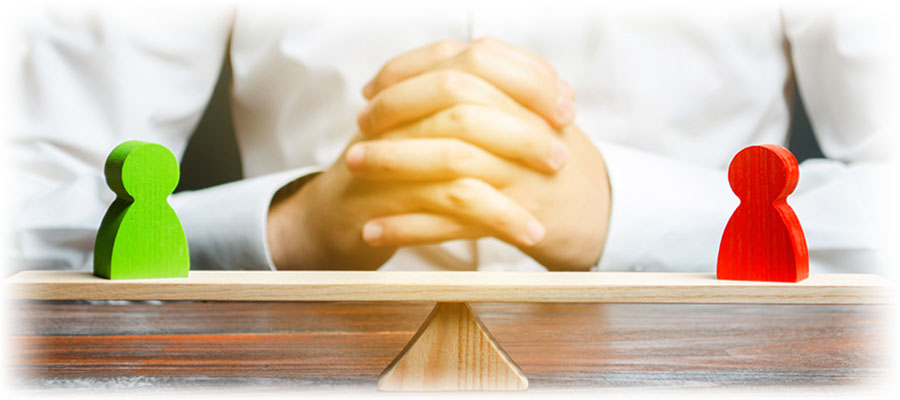 Handling complaints
Mediating conflicts
Running employee-assistance programs (e.g., carpools)
Assisting in labor relations
[Speaker Notes: Employee relations
For a company to be successful, employees must establish good working relationships—both with each other and with managers and supervisors. 
Human resources management is responsible for making sure employee relationships remain positive and productive. 
One way of doing this is by handling complaints and mediating conflicts. 
Sometimes, disputes arise between coworkers or between an employee and a manager.
When this happens, an HR representative can act as a mediator to resolve the conflict in a way that satisfies both parties.
HR representatives also listen to employee grievances, keep records of them, and work to find appropriate solutions. 
Maintaining good employee relations may also involve certain assistance programs. 
This could include helping with short-term housing needs for new or transferring employees, organizing carpools, or assisting employees with career and educational planning and decisions. 
Employee-assistance programs vary widely from company to company. 

DISCUSSION #10: Ask students to give more examples of employee-assistance programs.

Human resources management is also involved in labor-union relations at companies where unions are present. 
HR managers may help negotiate labor contracts and deal with any related issues or problems. 
In companies without labor unions, HR management functions similarly but in a less formalized way.]
Impact of HR Management on the Business
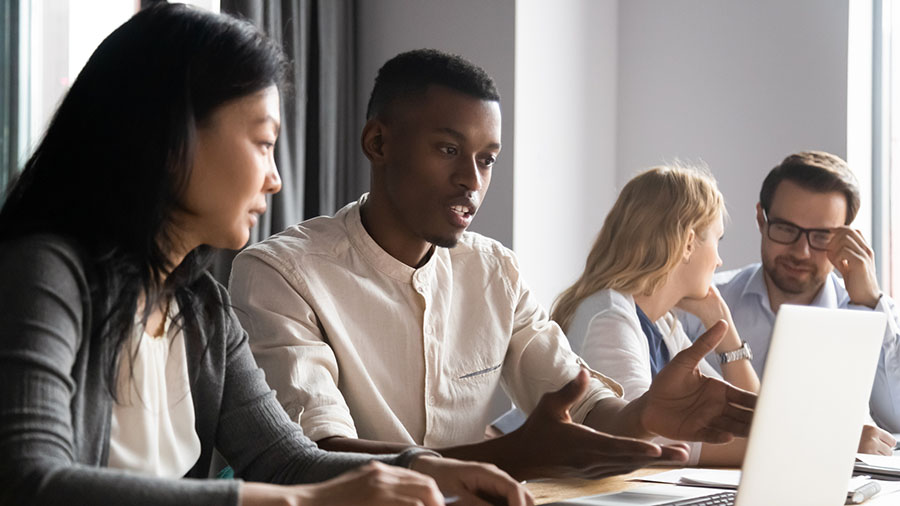 HR management should make every employee:
Available
Knowledgeable
Productive
Satisfied
[Speaker Notes: All human resources make an impact on a business—whether that impact is positive or negative.

A good employee in a certain job position can boost a company’s productivity, help create profit, and contribute to a pleasant working environment. 
The wrong employee in that same position may not only cause a company to miss out on these benefits but can also create negative results in their place. 
HR management exists to make sure that every employee in the company is:
Available
Knowledgeable
Productive
Satisfied

ON THE WEB: This article from Susan M. Heathfield explains the importance of human resources management: https://www.thebalancecareers.com/what-is-the-importance-of-human-resources-management-1917588.]
How HR Management Is Evolving
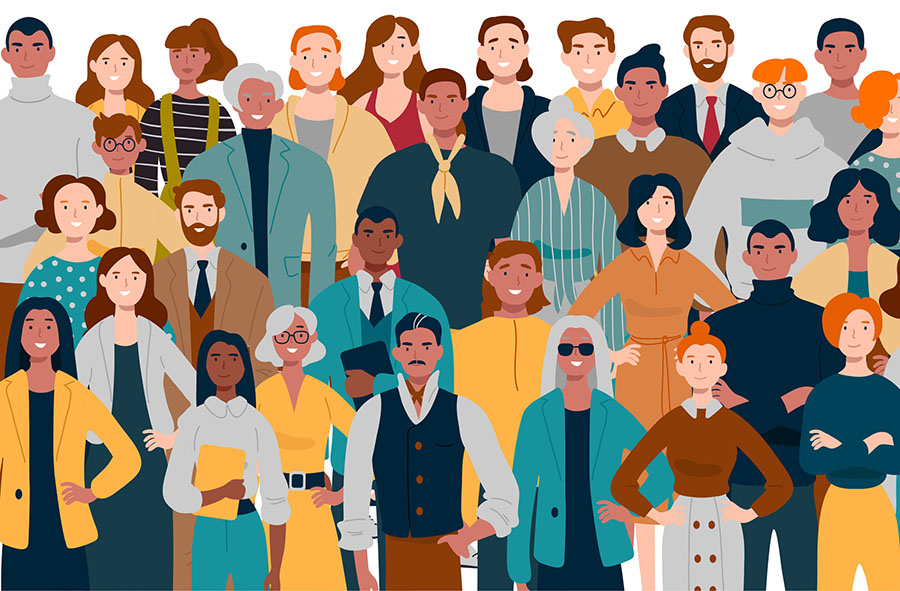 Business world—always changing!
“It’s Unclearly Defined, but Telecommuting Is Fast on the Rise”—http://www.nytimes.com/2014/03/08/your-money/when-working-in-your-pajamas-is-more-productive.html?_r=0
More diversity in the workforce
Greater emphasis on work-life balance
Outsourcing and organizational restructuring
[Speaker Notes: The role of human resources management in business is constantly changing and evolving.

One reason is that employee needs are different than they were in the past. 
Greater diversity now exists in the workforce, in terms of gender, age, culture, and ability. 
The average employee is no longer a white male—a greater variety of backgrounds, perspectives, and needs are represented. 
HR managers must take this diversity into account when performing their job tasks.

DISCUSSION #12: Ask students to explain how greater diversity in the workforce might impact HR management activities.
 
There is also a greater emphasis on creating balance between work and personal lives than ever before. 
Many companies are addressing this need by offering employees options such as flexible work schedules and opportunities to telecommute (work from home). 
Human resources management is involved in working out the details of such arrangements.
 
ON THE WEB: You can read more about telecommuting in this recent New York Times article: http://www.nytimes.com/2014/03/08/your-money/when-working-in-your-pajamas-is-more-productive.html?_r=0. 

Employees aren’t the only ones who have changed, though—business is different now as well. 
The costs of doing business are constantly rising. 
Companies are always looking for ways to keep expenses down and production up. 
Human resources management is not exempt—in some cases, HR activities may be outsourced (possibly to outside employment agencies) or delegated to department managers. 
In other ways, modernization has improved the HR function by providing technology that streamlines many activities, saving time and reducing paperwork.
 
DISCUSSION #13: Ask students to think of ways that technology might make an HR manager’s job easier and more efficient. 

Business environments are always transforming, too. 
The economic climate can shift quickly, and there is a growing trend toward globalization. 
New technologies seem to pop up virtually overnight. 
To keep pace, companies make constant adjustments, such as organizational restructuring and outsourcing. 
All of these changes create human consequences. 
Human resources management deals with these consequences in nearly all of its activities.]
HR Management and Strategic Planning
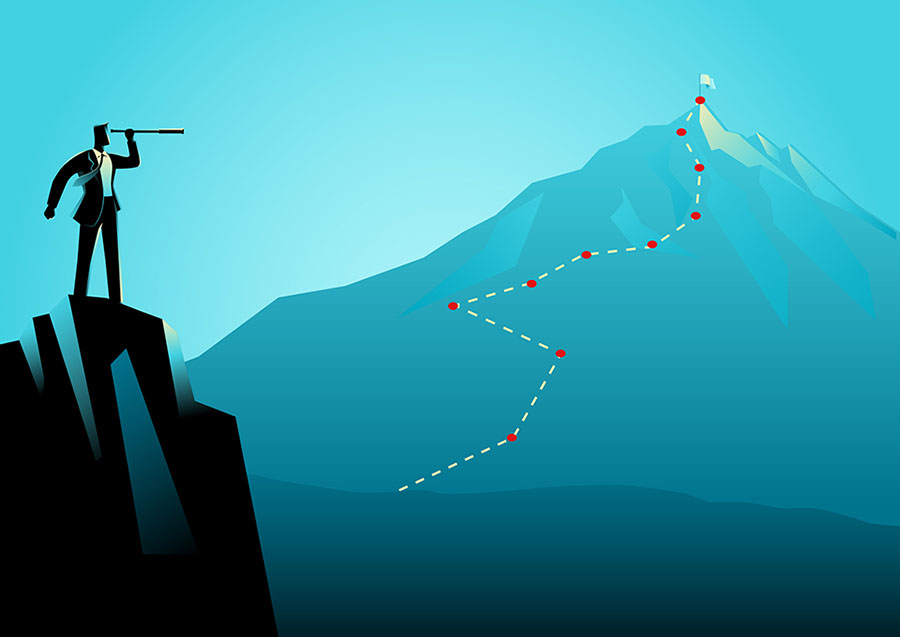 No business can make successful long-term plans without human resources!
The right HR can provide a long-term competitive edge.
“Why Human Resources Management Is So Important”—https://www.thebalancecareers.com/what-is-the-importance-of-human-resources-management-1917588
[Speaker Notes: Today, HR executives play vital roles when it comes to a business’s strategic planning.

They’re often found at the same meeting table as the company’s CEO, CFO, COO, board members, and other top-tier managers. 
HR managers can provide valuable insight into important company decisions, such as:
Organizational restructuring (mergers, acquisitions, downsizing, etc.)
Budgeting
Strategic plans are made for the company’s long-range future. 
And, no company’s future looks bright without the right human resources in place. 
Organizations must work now to ensure they’ll have the human resources they’ll need tomorrow. 
Strategic planning is incomplete without taking HR into account. 
Human resources management can also help a business gain a long-term competitive advantage over the rest of the industry. 
Consider two competitive businesses that are equal in size, capital, and access to raw materials. 
With all other factors being equal, human resources can make the difference in one business being more successful than the other. 
How productive and efficient are the employees? 
How well do they control the other resources to create revenue? 
Is employee satisfaction high, reducing turnover and hiring/training costs? 
Well-managed human resources enhance organizational performance and often determine whether a company is good or great.]